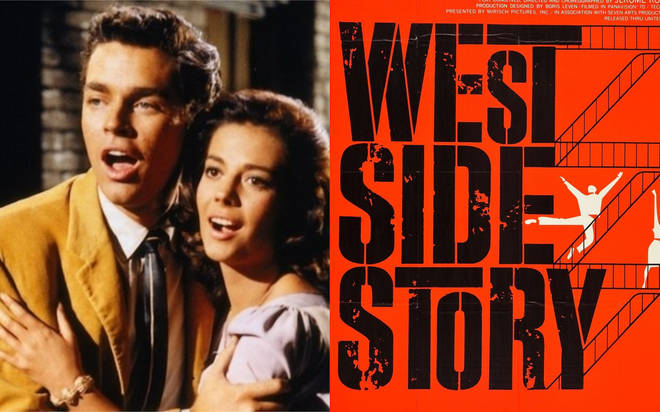 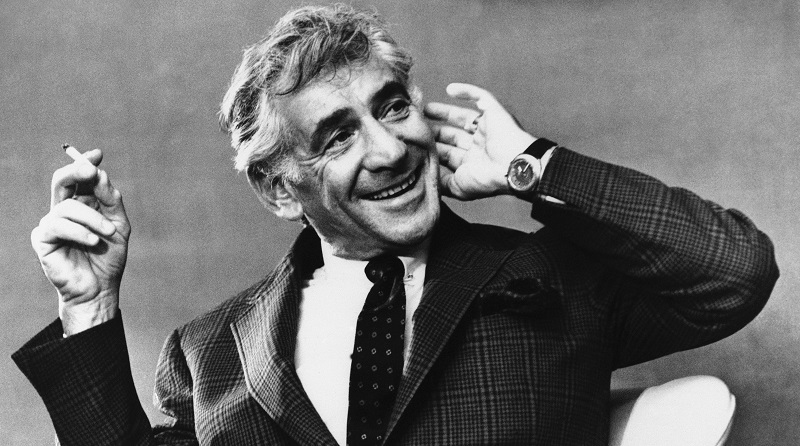 Music by Leonard Bernstein
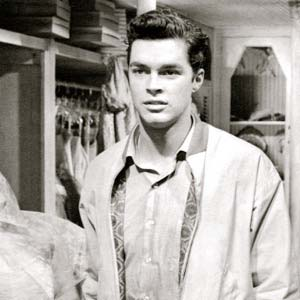 TONY
Co-founder of The Jets
2nd generation Polish immigrant
Male
Late Teen, Young Adult
Dancer
Tenor
A#2/Bb2 - A#4/Bb4
Maria's star-crossed lover
Riff's best friend
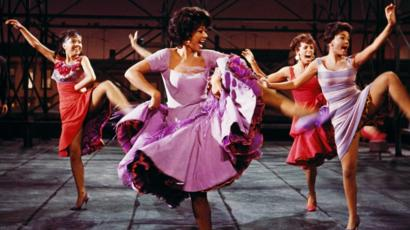 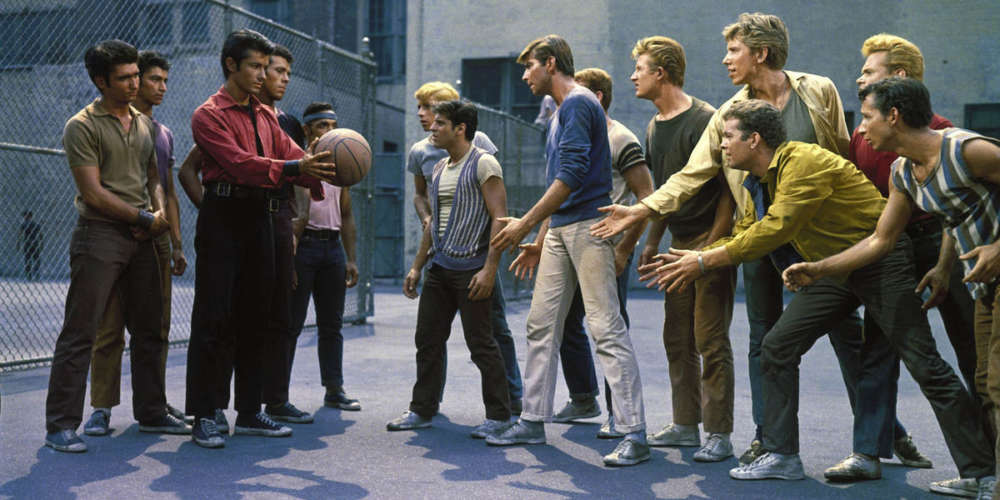 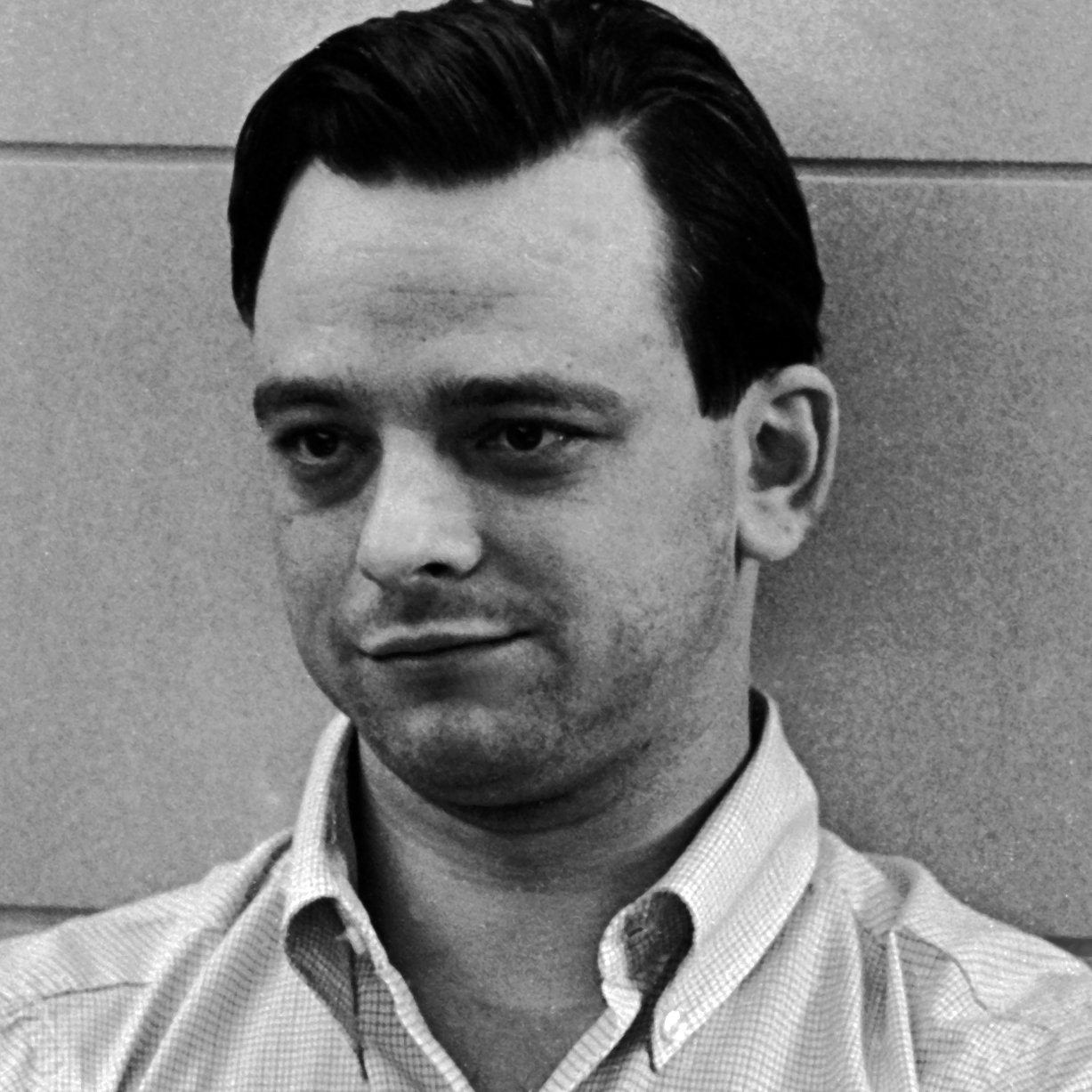 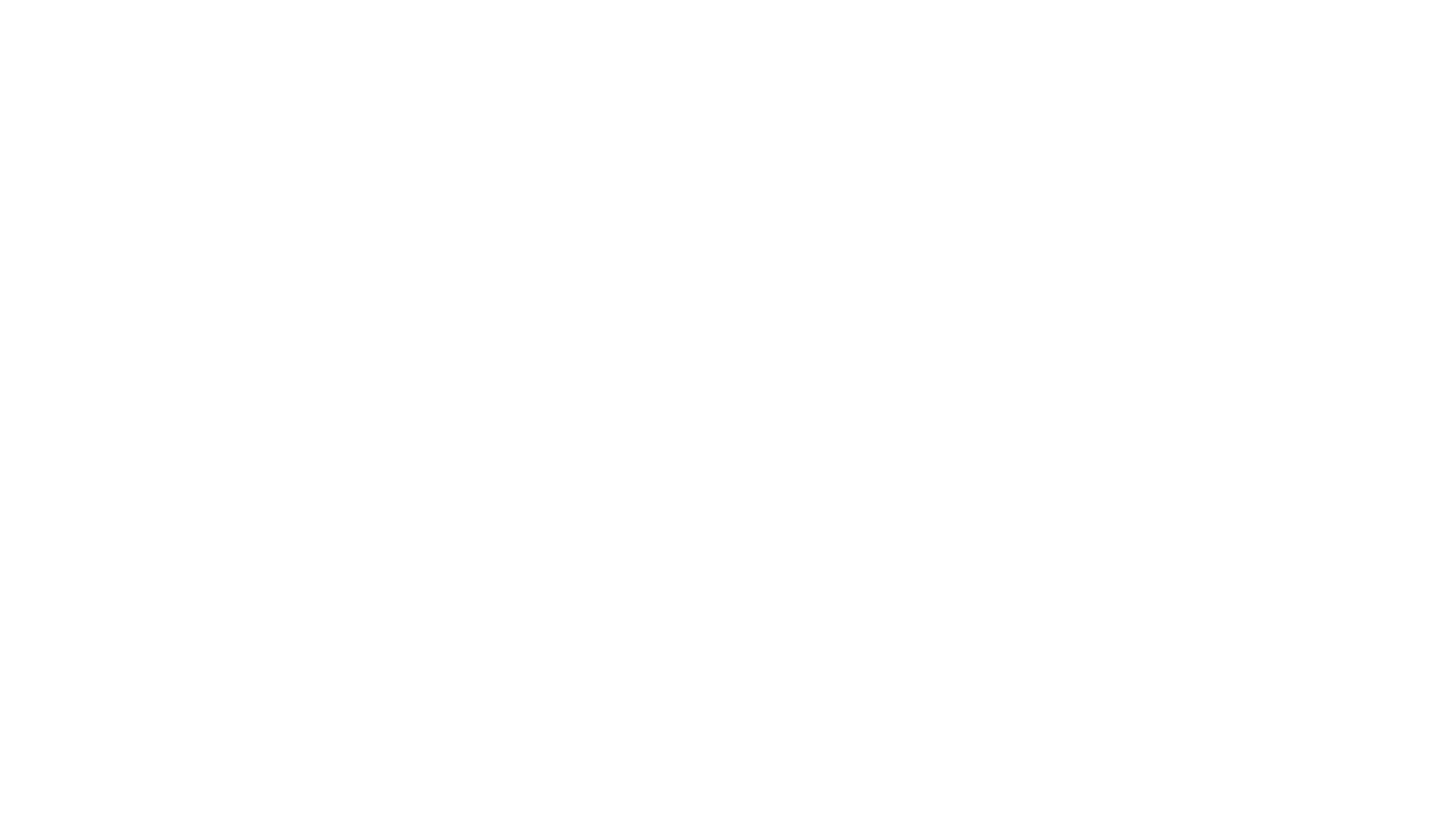 Lyrics by Stephen Sondheim
MARIA
Tony's star-crossed lover
The arranged fiancée of Chino
A Shark Girl
Female 
Dancer
Late Teen
Soprano
A#3/Bb3  - C6 Soprano C (High C)
Bernardo's younger sister
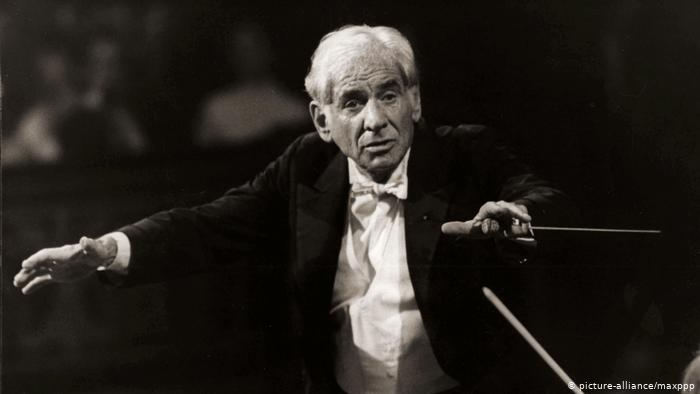 RIFF
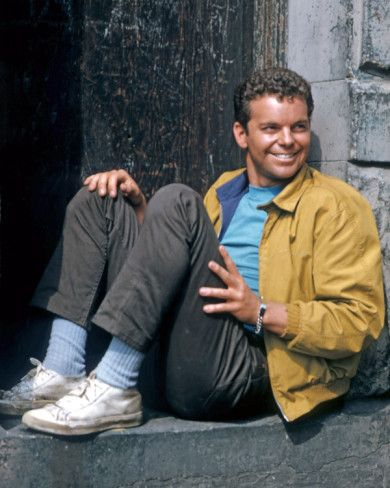 Leader of the Jets
Male
Dancer
Late Teen, Young Adult
Tenor
B2 - G4
Tony's best friend
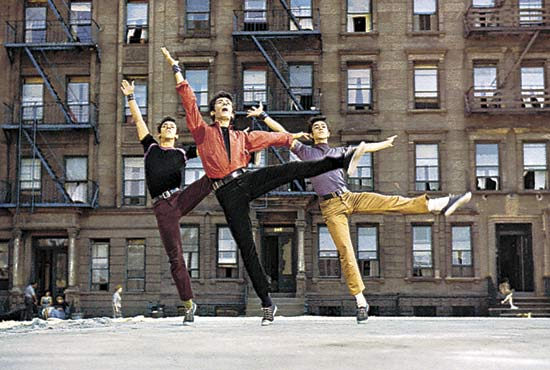 Anita
A Shark girl
Maria's closest confidant
Female
Young Adult
Dancer
Mezzo-Soprano
F3 - D5
Bernardo's girlfriend
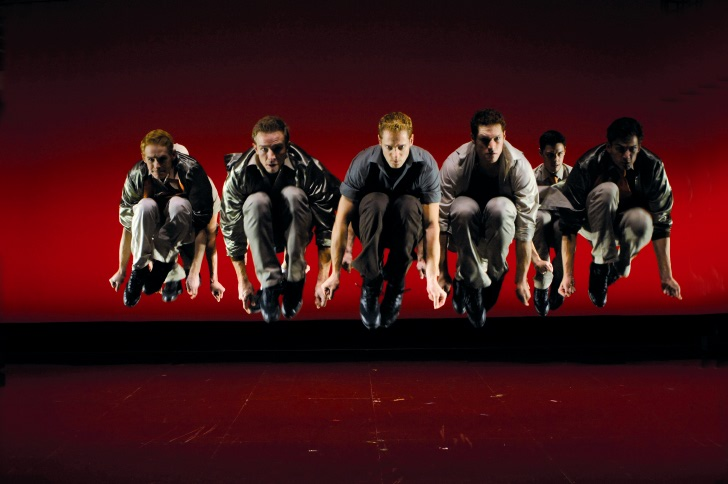 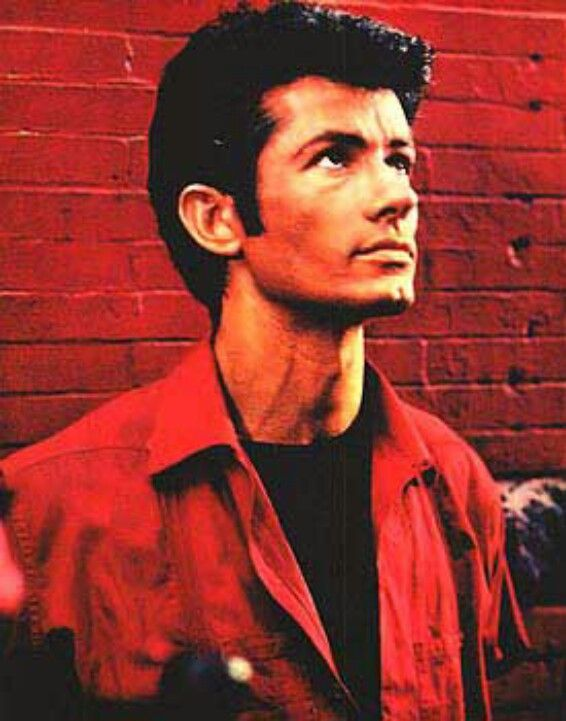 Bernardo
Maria's older brother
Leader of the Sharks
Male
Young Adult
Baritone
Dancer
A#2/Bb2 - D#4/Eb4
Anita's boyfriend
Lieutenant Shrank
Officer Krupke
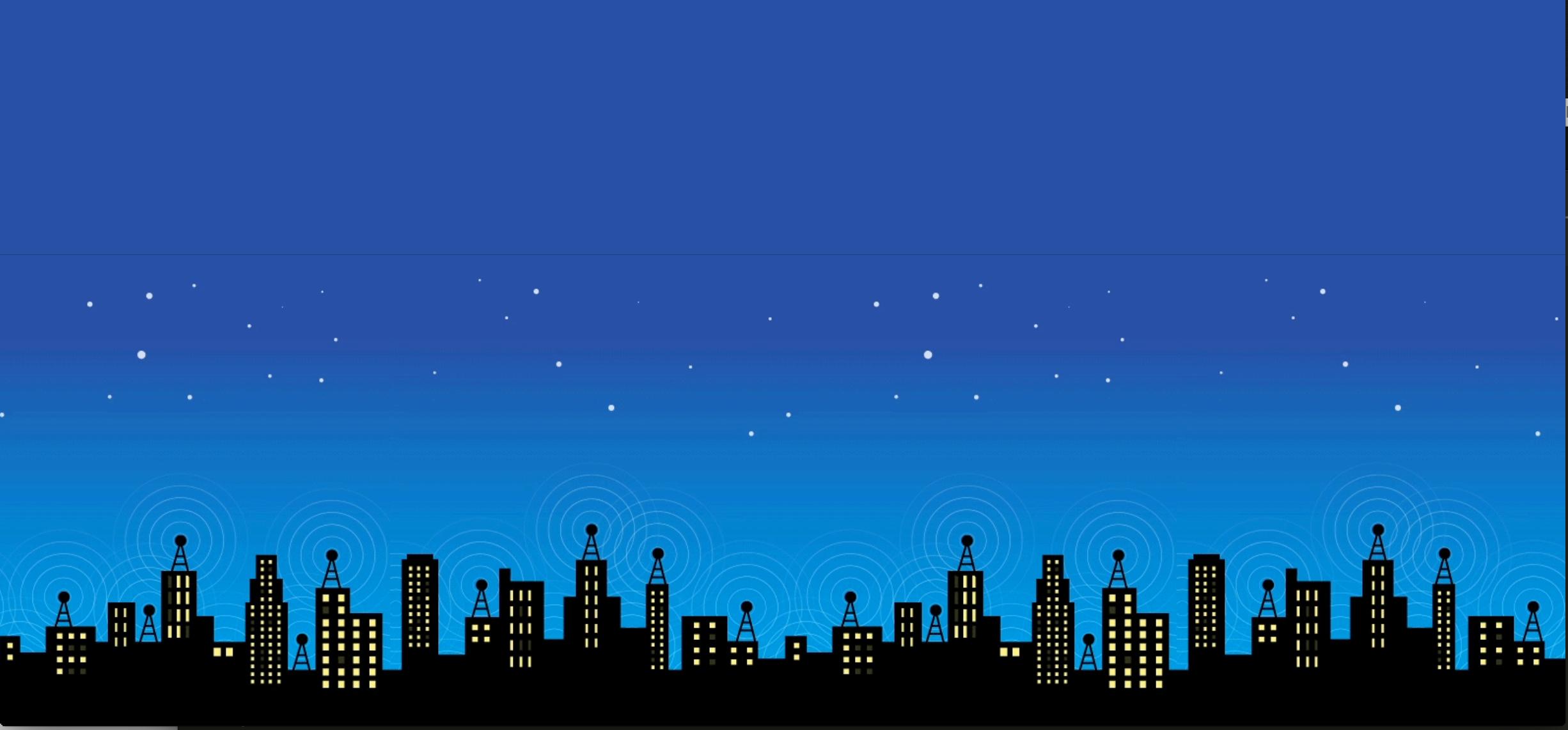 ANYBODYS
SNOWBOY
ACTION
GEE-TAR
BABY JOHN
THE JETSSupporting Roles
BIG DEAL
GRAZIELLA
TIGER
A-RAB
VELMA
This Photo by Unknown author is licensed under CC BY-SA.
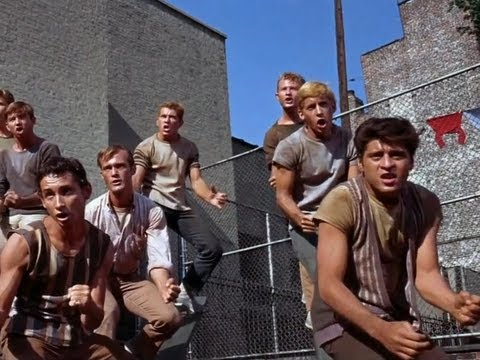 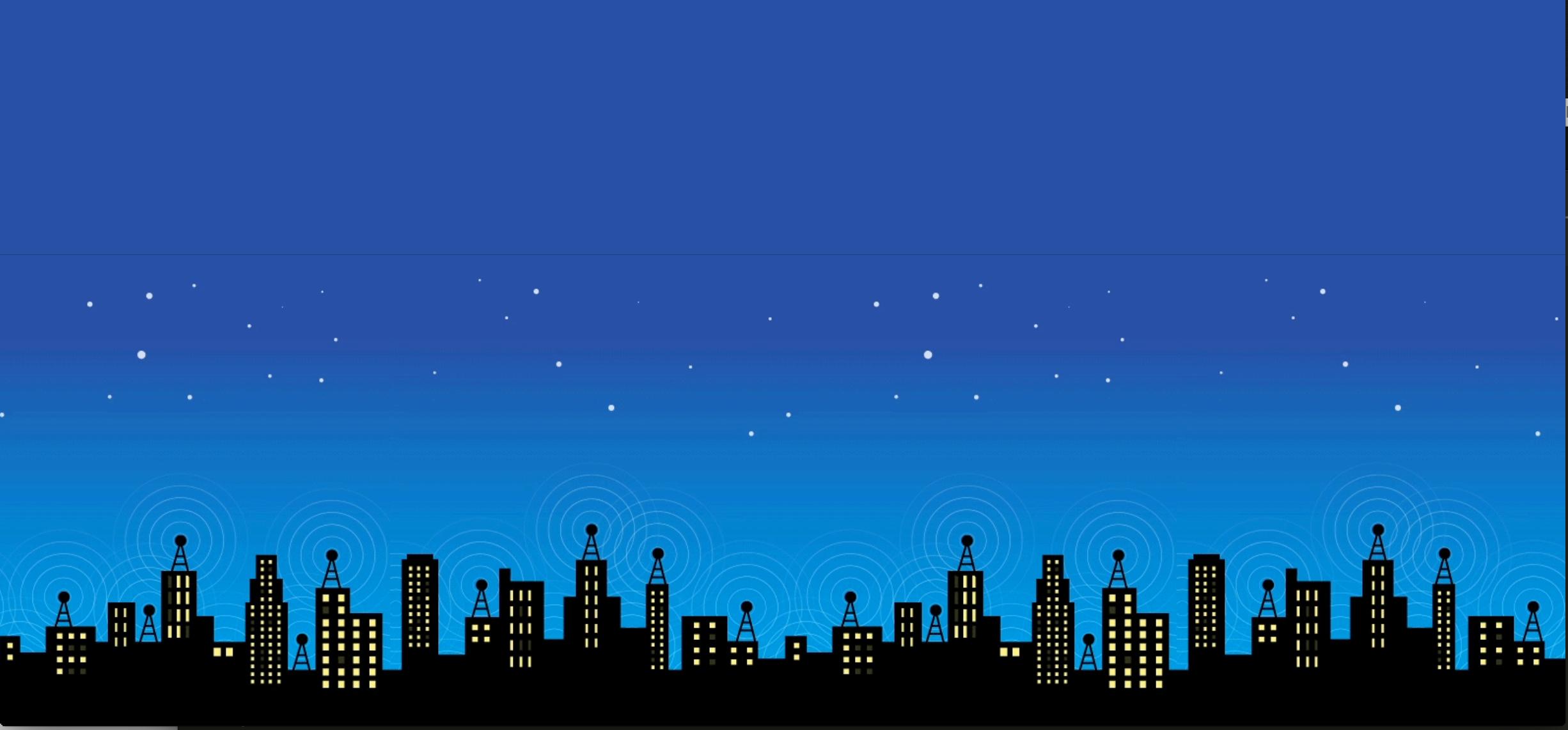 LOCO
LUIS
INDIO
THE SHARKS Supporting Roles
ROSALIA
JUANO
TORO
ROCCO
CONSUELO
CHINO
CHILE
FRANCSICA
This Photo by Unknown author is licensed under CC BY-SA.
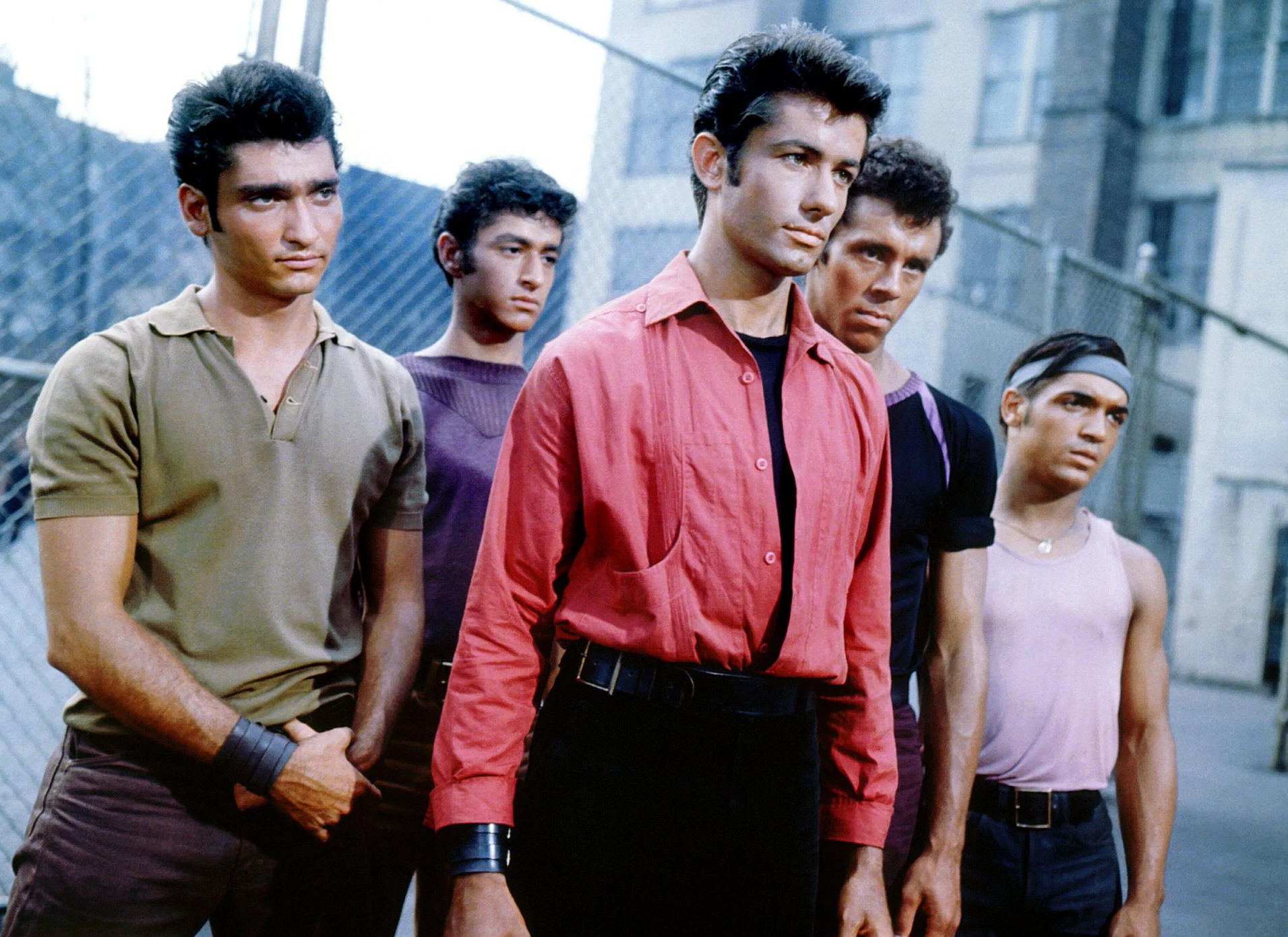 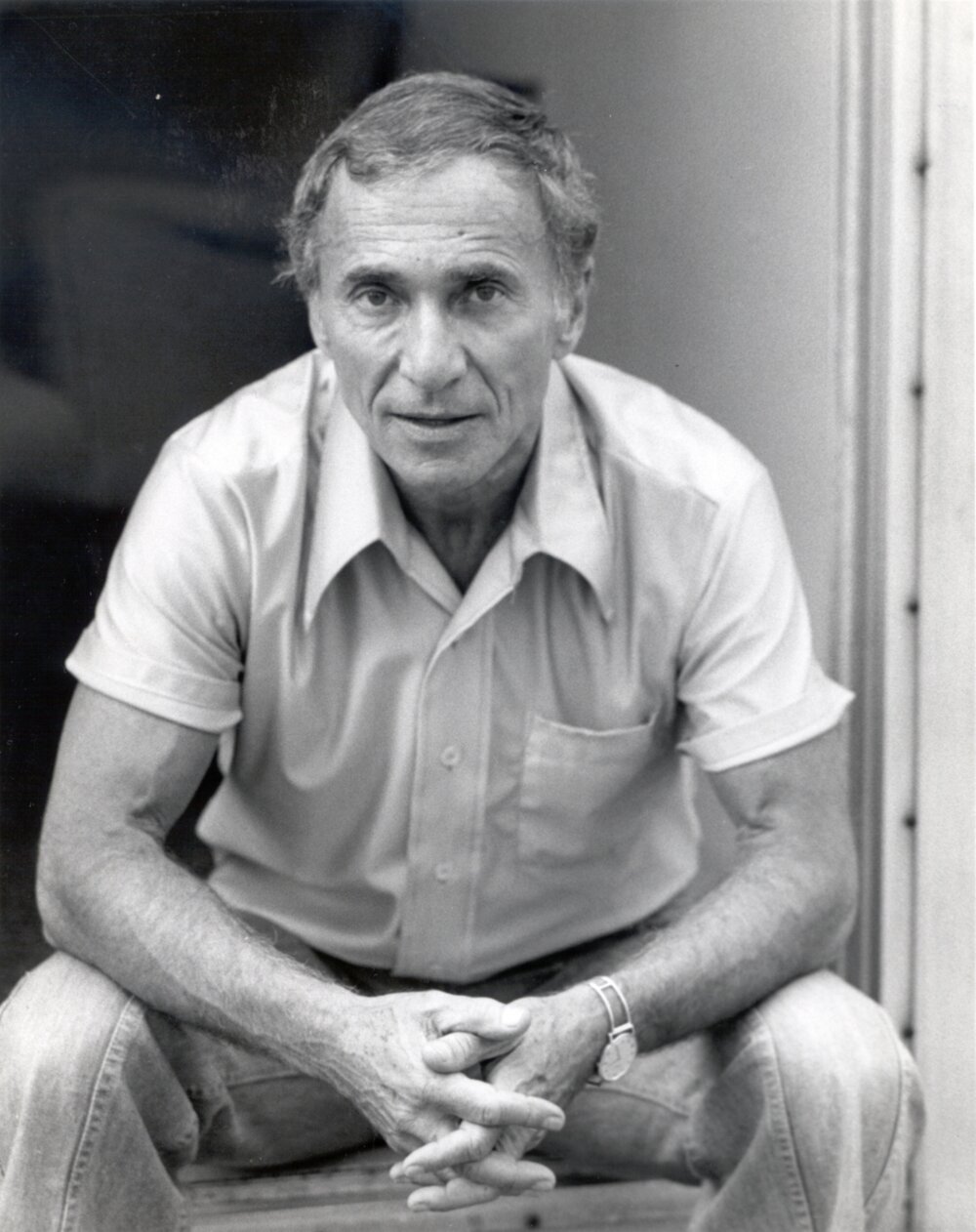 Book by Arthur Laurents